План конспект совместной деятельности по художественному творчеству с детьми старшей группы
Тема: «Моя Россия»

Каверзневой Натальи Вячеславовны
Воспитателя ГБДОУ д/с 71
Калининского района
г. Санкт-Петербурга
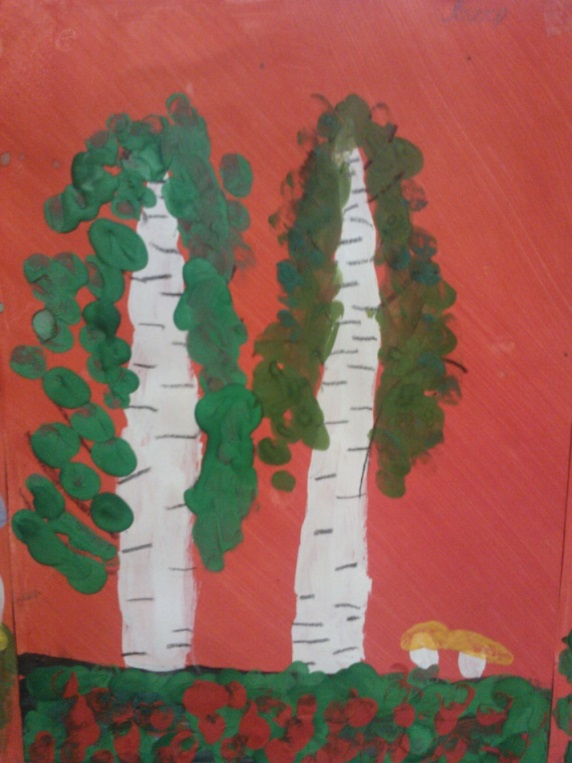 Технологии
Рисование ладошками 
Рисование пальчиками
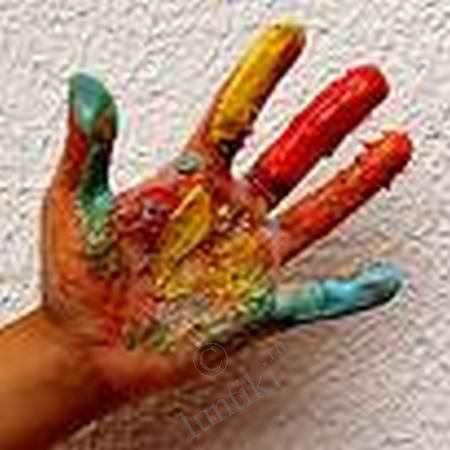 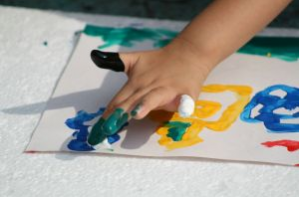 Программное содержание
Продолжать знакомить детей с техникой нетрадиционного рисования – «рисование пальчиками и ладошками ».  
Создавать выразительные цветовые образы
Уточнять представление о хорошо известных объектах.
 Развивать творческое воображение, координацию движений руки и пальчиков.
Воспитывать самостоятельность, инициативность.
Воспитывать чувство патриотизма и любви к своей Родине.
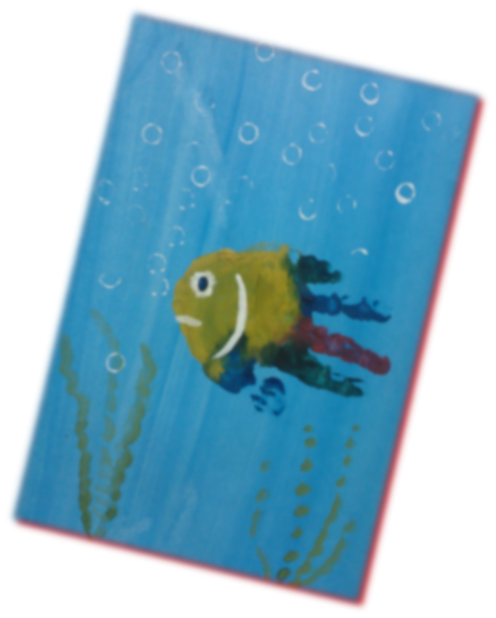 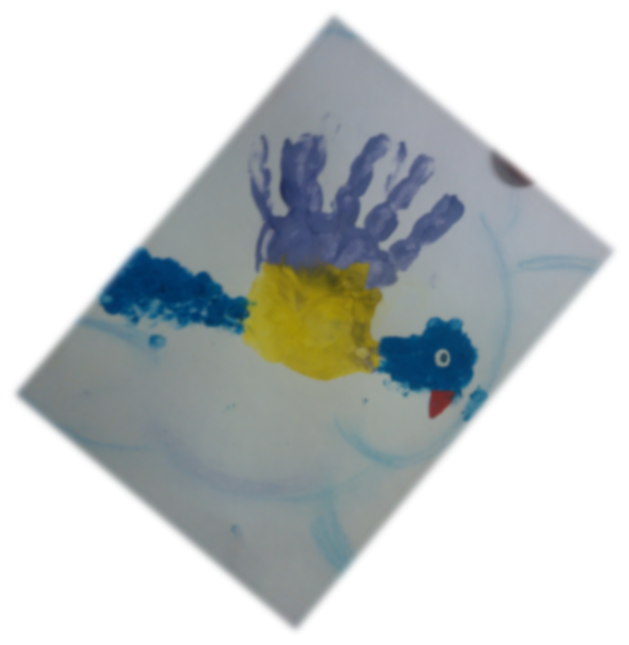 Материалы к занятию
Тонированные листы бумаги формата А-4 красного, синего, белого цветов.
Гуашь 
Кисти
Клеевые кисти (для подрисовки медведя и гривы лошадки)
Колпачки от фломастеров (для рисования пузырьков)
Ауди запись песни «МОЯ РОССИЯ» музыка Г. Труве
слова Н. Соловьевой.
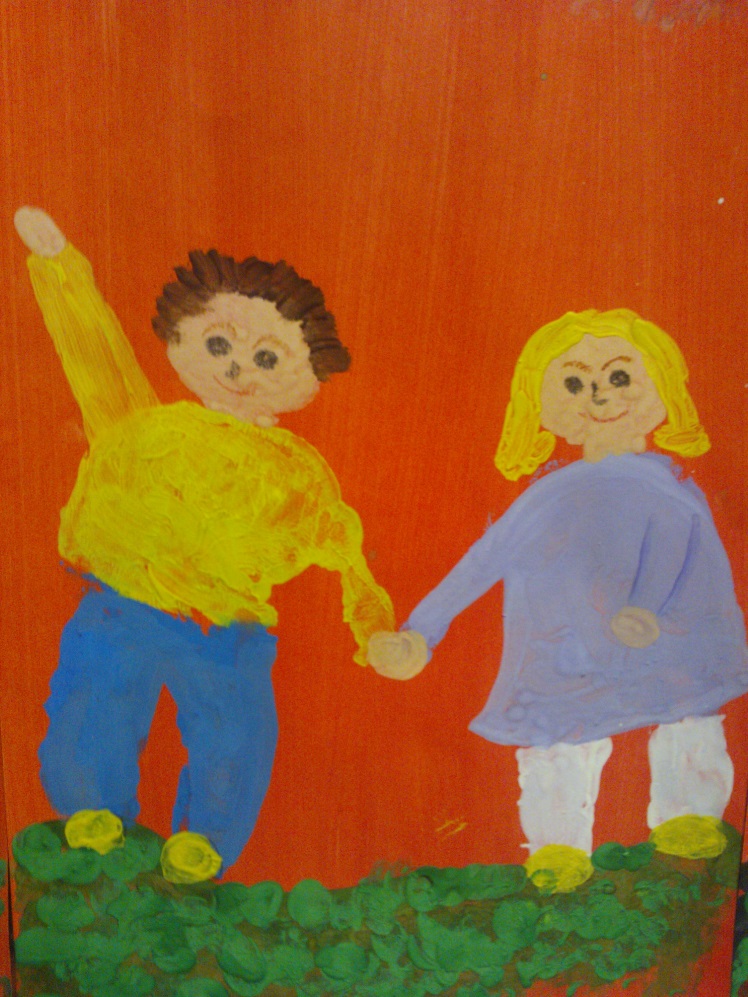 План проведения
Слушанье ауди записи песни «МОЯ РОССИЯ» музыка Г. Труве  слова Н. Соловьевой.
Рассматривание иллюстраций из книги В. А. Степанова «Моя Родина – Россия».
Беседа «Широка страна моя родная».
Рассматривание флага России и рассказ воспитателя «Цвета Российского флага».
Динамическая пауза «Мы шагаем по России».
Пальчиковая гимнастика «Путешественник-герой».
Рисование ладошками и пальчиками.
Чтение детьми стихов о Родине.
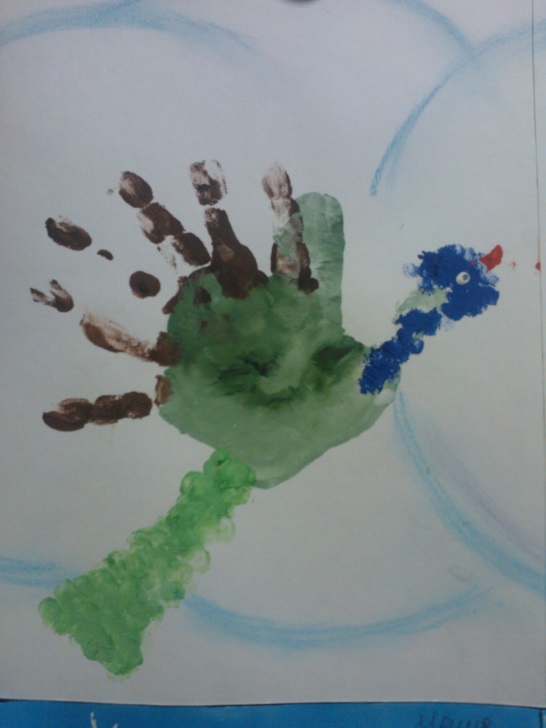 В заключение выставка наших работ